СИНЕРГЕТИКА
  У ФІЛОЛОГІЧНИХ ДОСЛІДЖЕННЯХ
Синергетика  - нова наукова парадигма, що вивчає процеси самоорганізації та самодезорганізації (переходу від хаоса до порядку і навпаки) у складних відкритих нерівноважних нелінійних системах різної природи.
Фрактали
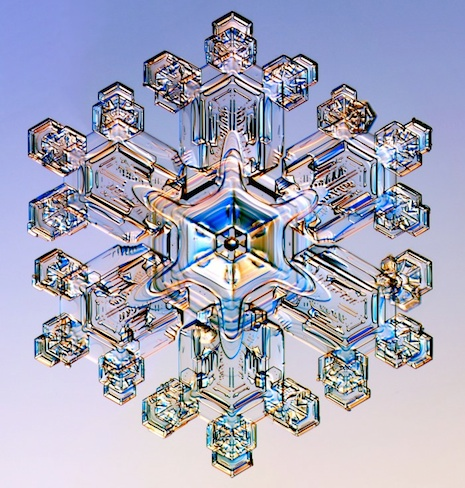 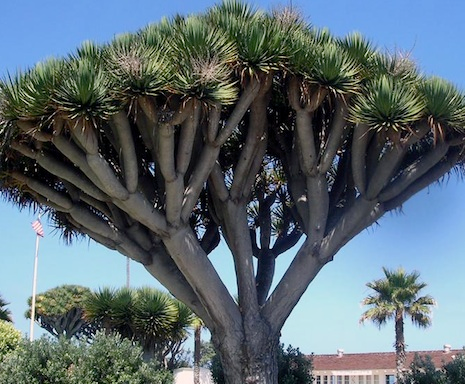 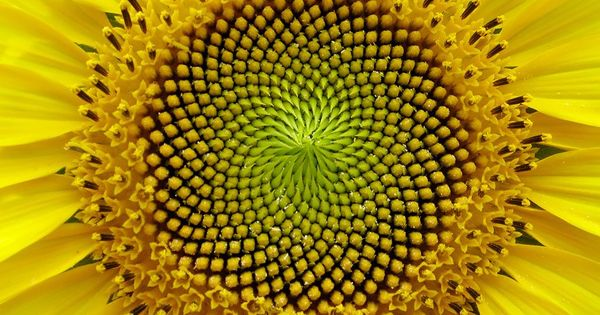 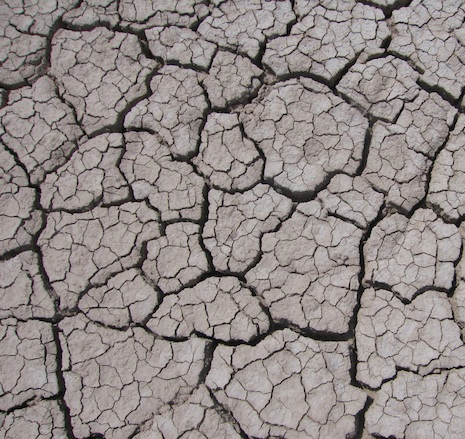 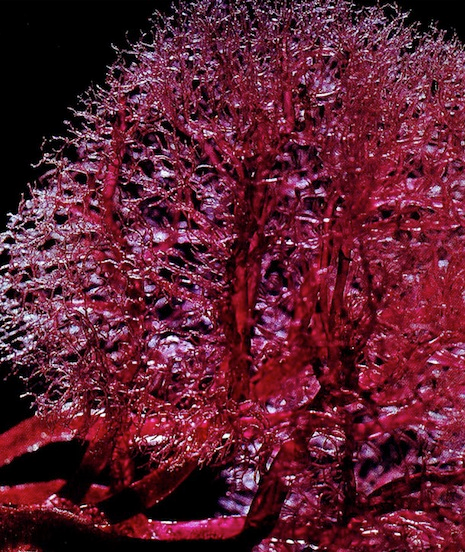 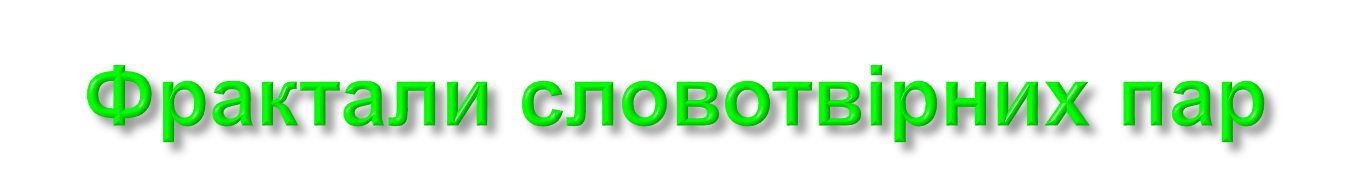 fragile → fragility 
library → librarian
order → disorder

Фраклали словотвірних ланцюжків 

glamour → glamourous → glamourously 
courage → courageous → courageously
Фрактал словотвірного ряду
globalize
-ize
virtualize
computerizee
digitize
Фрактал словотвірного гнізда
materiality
materially
non-materially
material (adj)
non-material
materialism
material (n)
materialist
materialistic
materialize
materialization
dematerialize
materialistically
Словотвірне гніздо з вершиною Google.
Googlephobia
non-Googler
Google (n)
Eurogoogle
Googler
Google (v)
Googling
googleability
googleable
ungoogleable
Словотвірний ряд, створений за участю афіксоїда cyber-
cybermedia
cyberbusiness
cyberpolitics
cyberphobia
cyber-
cyber-revolution
cyberclinic
cyberspace
cyberstock
cyberservant
cyberthief
cyberdemocracy
Алігатура словотвірних гнізд
useless
useful
friendship
use (n)
friendless
usable
use (v)
friend
user-friendly
friendly
user
used
friendliness
unfriendly
usage
unfriendliness
Алігатура словотвірних рядів
-er
Euro-
Euro-manager
ДЯКУЮ
ЗА 
УВАГУ